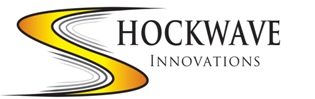 3 mos
6 mos
12 mos
Change horizon timeframes as needed
Published for open source use by Shockwave Innovations
Template at www.shockwaveinnovations.com/resources
Described in blog post “Strategy Horizons Versus a Timeline:
http://shockwaveinnovations.com/2013/04/28/strategy-horizons-versus-a-timeline/